User-Oriented Language Design
CS 2110 – Spring 2016
Decidability
Wildcards
public Variable {    boolean value;    /** Add this to the list corresponding to value */    public void addTo(            List<? super Variable> trues,            List<? super Variable> falses) {
        (value ? trues : falses).add(this);
    }}
Subtyping
Contrived
class C〈P〉 extends D〈D〈? super C〈L〈P〉〉〉〉 {}
C〈X〉 <: D〈? super C〈X〉〉
D〈D〈? super C〈L〈X〉〉〉〉 <: D〈? super C〈X〉〉
C〈X〉 <: D〈? super C〈L〈X〉〉〉
D〈D〈? super C〈L〈X〉〉〉〉 <: D〈? super C〈L〈X〉〉〉
C〈L〈X〉〉 <: D〈? super C〈L〈X〉〉〉
Inheritance
Infinite Proof
of Subtyping
Instantiation
Inheritance
Instantiation
Efficiency
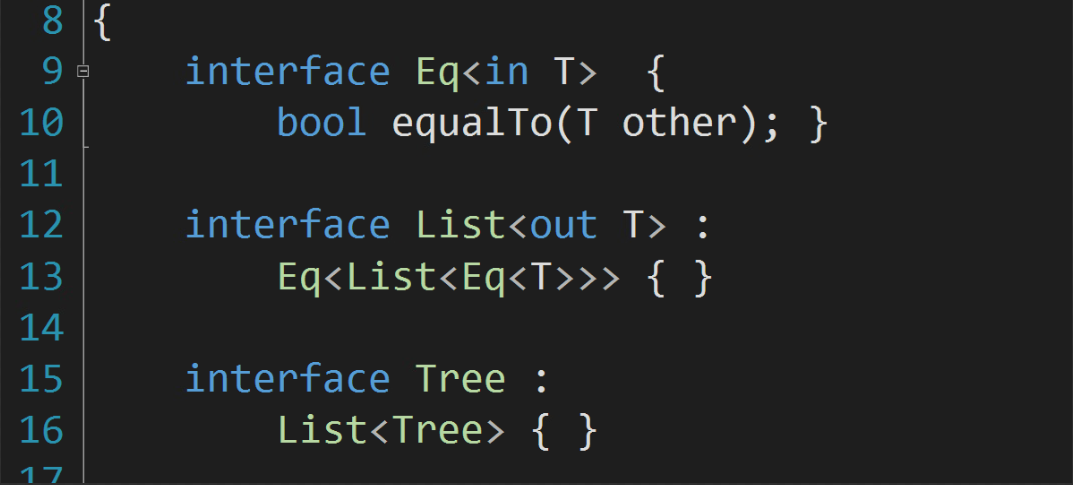 [Speaker Notes: (1) 5:30]
Restrictions
Termination Guaranteed
Contrived
Inheritance Restriction
No use of ? super in the inheritance hierarchy


Parameter Restriction
When constraining type parameters,? super may only be used at covariant locations
class C〈P〉 extends D〈D〈? super C〈L〈P〉〉〉〉 {}
Contrived
〈P extends List〈List〈? super C〈L〈P〉〉〉〉〉
No Violations of
Our Restrictions
9.2 Million Lines of Code Analyzed
Survey
Wildcards in Inheritance
Wildcards in Constraints
10000
100000
1000
0
Only Unconstrained
Wildcards


# of Superclass
Declarations
All at covariant locations
Industry Collaborations
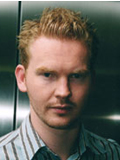 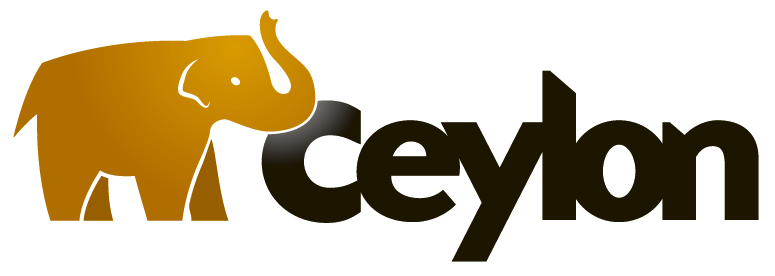 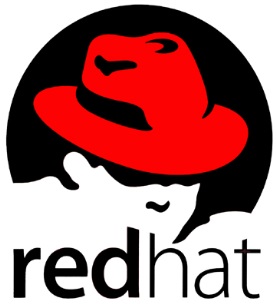 at
on
Gavin King
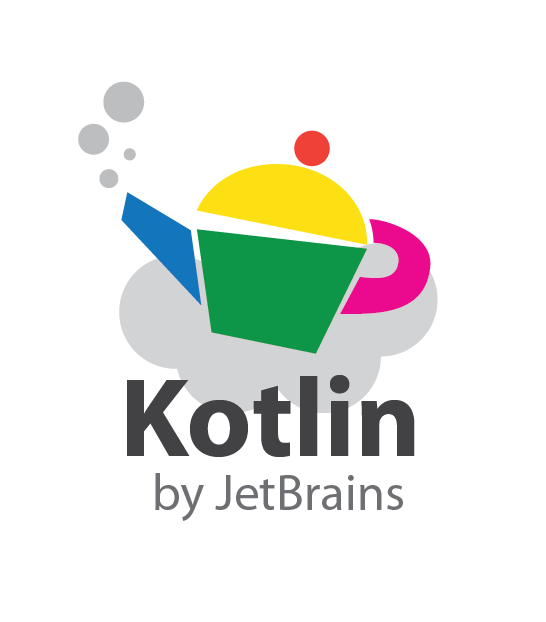 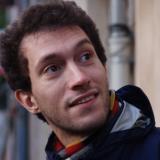 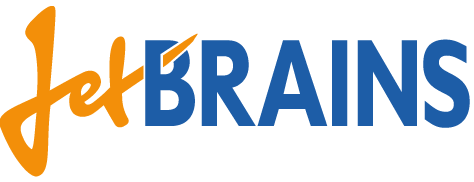 at
on
Andrey Breslav
Materials and Shapes
Material
 List, Integer, Property, Comparator
Shape
 Comparable, Summable, Cloneable
No class/interface is both
a material and a shape
13.5 Million Lines of Code Analyzed
Programmers are Humans
Library Designer
Want to provide a “separate” function
Inputs: middle, elems, smaller, bigger
Requirements:
Place all values in elems less than middle into smaller
Place all other values in elems into bigger
Goals
Implement separate
Provide maximally flexible type signature
Library User
Goal
Place nonnegative values in “ints” into “positives”
Context
“ignore” throws away all elements added to it
Implementation
separate(0, ints, ignore, positives);
User Types
ints : Iterable<Integer>
You can get things from iterables
positives : Collection<Integer>
You can add things to collections
ignore : Collection<Object>
You can add anything to it
Integer implements Comparable<Number>
integers can be compared with any number
Library Implementation
void separate(middle,		elems,		smaller,		bigger) {	foreach (elem in elems)		(elem < middle ? smaller : bigger)				.add(elem);}
Library Type
<T extends Comparable<T>>void separate(T middle,		Iterable<T> elems,		Collection<T> smaller,		Collection<T> bigger) {	foreach (elem in elems)		(elem < middle ? smaller : bigger)				.add(elem);}
Insufficient Flexibility
Formals
<T extends Comparable<T>>void separate(T middle,	Iterable<T> elems,	Collection<T> smaller,	Collection<T> bigger)
Actuals
Integer0intsignorepositives



Wildcards
<T extends Comparable<? super T>>void separate(T middle,		Iterable<? extends T> elems,		Collection<? super T> smaller,		Collection<? super T> bigger) {	foreach (elem in elems)		(elem < middle ? smaller : bigger)				.add(elem);}
Excessive Annotations
<T>void flatten(Iterable<? extends Iterable<? extends T>> colls,		Collection<? super T> into) {	for (Iterable<? extends T> coll : colls)		for (T elem : coll)			into.add(elem);}
Declaration-Site Variance
<T extends Comparable<T>>void separate(T middle,		Iterable<T> elems,		Collection<T> smaller,		Collection<T> bigger) {	foreach (elem in elems)		(elem < middle ? smaller : bigger)				.add(elem);}
Insufficient Flexibility
Formals
<T extends Comparable<T>>void separate(T middle,	Iterable<T> elems,	Collection<T> smaller,	Collection<T> bigger)
Actuals
Integer0intsignorepositives




Declaration-Site Variance Retry
<T extends Comparable<T>,		U super T, V super T>void separate(T middle,		Iterable<T> elems,		Collection<U> smaller,		Collection<V> bigger) {	foreach (elem in elems)		(elem < middle ? smaller : bigger)				.add(elem);}
Mixed-Site Variance
<T extends Comparable<T>>void separate(T middle,		Iterable<T> elems,		Collection<in T> smaller,		Collection<in T> bigger) {	foreach (elem in elems)		(elem < middle ? smaller : bigger)				.add(elem);}
Use+Declaration-Site
The two address orthogonal roles
declaration-site for class/interface designers
use-site for class/interface users
How do the two interact?
given interface Iterator<out T> {…}
what does Iterator<in Number> mean?
Expectations vs. Designs
Principal Types
Principal Type
The principal type of an expression
a type for that expression that is better than all other types for that expression
“Hello” has principal type String
“Hello” also has type Object, CharSequence, …
String is a subtype of all those types
A language has principal types
if every possible expression has a principal type
Java
assertEquals(5, Integer.valueOf(5))
ambiguous!
Is it two ints or two Integers?
But the expression 5 is also an Integer
And Integer.valueOf(5) is also an int
Neither expression has a principal type
Ambiguous Semantics
〈P〉 List〈P〉 singleton(P elem) {return null;}
〈Q extends Comparable〈?〉〉 Q foo(List〈? super Q〉 list)
	{return null;}

String typeName(Comparable〈?〉 c) {return “Comparable”;}
String typeName(String s) {return “String”;}
String typeName(Integer i) {return “Integer”;}
String typeName(Calendar c) {return “Calendar”;}

String ambiguous(boolean b) {
	return typeName(foo(singleton(b ? “Blah” : 1)));
}
“Comparable”

javac
“String”

Smith & Cartwright
“Integer”

Socrates
P ↦ Object
“Calendar”

Q ↦ Calendar
Use-Site Inferability Check
〈T〉 List〈T〉 singletonList(T) {...}
var objs = singletonList(“Hello”);
objs.add(5);
fails to type check
objs is inferred to be an List〈String〉
needs to be an List〈Object〉
Declaration-Site Inferability
〈T〉 List〈T〉 singletonList(T)
 T is not inferable because Array is invariant
 singletonList(“Hello”)
 could have type List〈String〉 or List〈Object〉
 no principal type
 〈T〉 Iterable〈? extends T〉 singletonIterable(T)
 T is inferable because ? extends is covariant
 singletonIterable(“Hello”)
has type Iterable〈? extends String〉
which is subtype of Iterable〈? extends Object〉
Gradual Types
Goal
Mix static and dynamic type systems
e.g. Java with JavaScript
Requirements
no implicit insertions of wrappers
dynamic code is just static code minus types
stripping types preserves or improves semantics
static code can assume type annotations are true
C#’s dynamic Type
bool Equal(object left, object right) {	return left == right;}

Equal(0, 0) returns false
C#’s dynamic Type
interface Getter〈T〉 { T get(); }
class Five : Getter〈int〉, Getter〈string〉 {	int Getter〈int〉.get()		{ return 5; }	double Getter〈string〉.get()		{ return 5.0; }}
void Print(Getter〈int〉 getter) { 	Console.WriteLine(getter.get());}
Crashes if changed to dynamic!
C#’s dynamic Type
List〈T〉 Snoc〈T〉(IEnumerable〈T〉 start,			T end) {	var elems = ToList(start);	elems.add(end);	return elems;}
Snoc(Singleton(“Hello”), 5) works
Crashes if made dynamic!
Prerequisite Language Properties
Static Behavioral Subtyping
Using a more precise type for a subexpressionimproves the typability of the whole expression
Decidability
Typing must be reliably doable at run time
Principality
Every execution has a most precise typing